Економічний аналіз у контролінгу
Лекція з навчальної дисципліни «Контролінг»
План
1. Економічний аналіз як база прийняття управлінських рішень
2. Аналіз відхилень – основний інструмент оцінки діяльності центрів відповідальності
3. Методика факторного аналізу
1. Економічний аналіз як база прийняття управлінських рішень
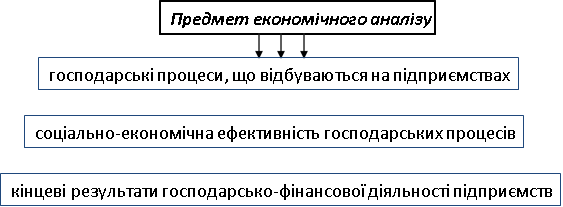 У процесі аналізу первинна інформація проходить спеціальну обробку:
•	проводиться порівняння результатів діяльності підприємства за ряд періодів з показниками інших підприємств галузі;
•	визначається вплив різних чинників на величину підконтрольних показників;
•	виявляються недоліки та невикористані можливості;
•	окреслюється перспективи.
Сутність проведення економічного аналізу підприємств

ЕКОНОМІЧНИЙ АНАЛІЗ
	
	передує рішенням і діям, обґрунтовує їх;
	
	є основою наукового управління виробництвом та забезпечує його ефективність;
	
	є функцією управління, яка забезпечує наукове обґрунтування рішень;
	
	виявляється не тільки засіб обґрунтування рішень, а й як засіб для подальшого контролю за їх виконанням.
У залежності від моделі управління господарською діяльністю, у змісті якої переважають цикли управління чи відрізки часу здійснення господарських процесів, розрізняють оперативний, поточний та перспективний аналіз.

Оперативний аналіз у системі контролінгу

надає об’єктивну оцінку існуючим господарським ситуаціям

своєчасно виявляє та вимірювати вплив вирішальних чинників на відхилення програми розвитку, виявити причини, що їх обумовлюють

шукає резерви з метою прийняття оптимальних управлінських рішень щодо виконання програм розвитку підприємств

здійснюється в оперативній або короткостроковій системі управління за декаду, тиждень, добу, зміну;

спрямований на вивчення первинних короткострокових причинно- наслідкових зв’язків в об’єкті управління, результати яких відображаються, в основному, оперативним обліком.
Поточний аналіз:

	застосовується в поточній або середньостроковій системі управління;

	передбачає детальне вивчення характеру виконання планових та програмних завдань поточних періодів (місяців та кварталів з наростаючим підсумком);

	виявляє та усуває негативні причини, характерні для певної системи;

	активізує використання поточних резервів, які сприяють досягненню поставленої мети.
Перспективний аналіз:

•	здійснюється у перспективній або довгостроковій системі управління;

•	покликаний забезпечити обґрунтування прогнозованих результатів господарської діяльності, які відображені у довгострокових планах і програмах (на 5–15 років), надавати оцінку фактичного виконання цих програм;

•	являє собою вивчення чинників розвитку підприємства, взаємозв’язку та впливу на результативні показники у динаміці за тривалий період часу.
Оперативний аналіз базується на широкому використанні натуральних показників, які характеризують первинні чинники технічного характеру, що впливають на економічні показники. Система аналітичних показників повинна відображати як результати господарської діяльності та ефективність виробництва, так і наявні та використані ресурси.

	Показник – це кількісно-якісна характеристика соціально- економічних явищ і процесів
КЛАСИФІКАЦІЯ ПОКАЗНИКІВ
1.	За змістом розрізняють кількісні та якісні показники. Зміна кількісних показників обов’язково призводить до зміни якісних, і навпаки. Це дозволяє використовувати їх у комплексі.
2.	За специфікою проведення аналізу відокремлюють загальні показники, що використовуються для характеристики загальних  результатів роботи, та специфічні показники, які дають часткову характеристику про окремі явища виробничо-господарською діяльності.
3.	За ступенем синтезу показники можуть буми окремі (відображають окремі сторони, елементи явищ, процесів), узагальнюючі (використовуються для загальної характеристики складних економічних явищ) та допоміжні (непрямі) призначені для більш повної характеристики об’єкту дослідження.
4.	За методами вираження розрізняють абсолютні (натуральні, вартісні) показники, а також їх відносні характеристики, що відображають співвідношення двох абсолютних показників та визначаються у відсотках, коефіцієнтах, індексах.
5.	За причинно-наслідковими зв’язками показники поділяють на факторні, які визначають поведінку результативного показника і виступають у ролі причини зміни його величини та результативні, коли показник розглядається як результат впливу причин і виступає у ролі об’єкта.
При формуванні системи показників оперативного аналізу в системі контролінгу повинні дотримуватися наступні вимоги:

1)	у систему повинні входити кілька окремих показників та один узагальнюючий, що агрегує окремі показники та забезпечує єдність системи;

2)	системі повинна бути властива інтегрованість, що дозволяє застосувати її при програмно-цільовому управлінні економікою;

3)	необхідна достатня кількість показників для оцінки окремих аспектів роботи підприємства;

4)	усі показники повинні бути адекватними, тобто відображати реальні процеси і явища, а також динамічними та забезпечувати однозначне розуміння явищ і процесів, що вивчаються.
2. АНАЛІЗ ВІДХИЛЕНЬ – ОСНОВНИЙ ІНСТРУМЕНТ ОЦІНКИ ДІЯЛЬНОСТІ ЦЕНТРІВ ВІДПОВІДАЛЬНОСТІ
Найважливішими аспектами обліку витрат за центрами відповідальності є встановлення нормативних витрат і оцінка результатів шляхом порівняння фактичних витрат із нормативними. Різниця між фактичними і нормативними витратами називається відхиленням. Відхилення розраховують окремо по кожному центру відповідальності.

	Аналіз відхилень – основний інструмент оцінки діяльності центрів відповідальності. Поточний контроль і аналіз відхилень дозволяють своєчасно переналаштовувати систему управління виробництвом та невиробничою сферою. Менеджер має можливість у будь-який момент впливати на процеси, не чекаючи закінчення періоду, на який були встановлені цілі та критерії, які їх відображають.
Відхилення є результатом зміни трьох основних факторів: обсягу виробництва, цін на ресурси, норм витрат на одиницю випуску. При чому зазвичай усі фактори впливають одночасно. Для ефективного оперативного управління необхідно виявляти причини відхилень (визначати, які відхилення якими факторами викликані; встановлювати відповідальність за здійснене; приймати рішення, які дозволяють уникнути небажаних відхилень у майбутньому).
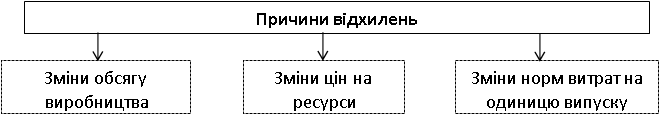 3. Методика факторного аналізу

Фактори – це рушійні сили розвитку процесів і явищ, які відбуваються на підприємстві. Причини – це умови здійснення окремих явищ, які більш глибоко, ніж фактори, розкривають зміни рівня ресурсів та їхнього складу, а також показників роботи; вони деталізують вплив факторів.
Факторна система – це сукупність результативного та факторних показників, пов’язаних одним причиново-наслідковим зв’язком. Математична формула, що виражає реальні зв’язки між досліджуваними явищами, називається моделлю факторної системи:

у = f (х1, х2, ..., хп) ,

де у – результативний показник;

х1, х2, ..., хп – факторні показники.

Використання моделей в аналізі дає змогу абстрактно зобразити основні взаємозв’язки, що існують у реальній господарській системі.
Моделювання – це один із методів наукового пізнання, за допомогою якого створюється модель об’єкта дослідження. Сутність його полягає в тому, що взаємозв’язок показника, який досліджується, з факторними показниками подається у формі конкретного математичного рівняння.

Залежно від форми зв’язку між результативним і факторними показниками факторні моделі поділяються на дві групи:

1. Детерміновані факторні моделі – використовуються для дослідження функціонального (детермінованого) зв’язку між результативним і факторними показниками, коли при заданих початкових умовах факторна система переходить у єдиний певний стан. У детермінованих моделях результативний показник являє собою алгебраїчну суму, добуток або частку факторних показників.

2. Стохастичні факторні моделі – використовуються для дослідження ймовірносного (стохастичного) зв’язку між результативним і факторними показниками, коли при незмінних початкових умовах факторна система може переходити в різні стани з різною ймовірністю.
При моделюванні детермінованих факторних систем необхідно дотримуватись таких вимог:

1. Фактори, що включаються в модель, і сама модель повинні мати чітко виражений характер, реально існувати, а не бути вигаданими абстрактними величинами або явищами.

2. Фактори, які входять у систему, мають не тільки бути необхідними елементами формули, а й знаходитися в причиновому зв’язку з результативним показником. Інакше кажучи, побудована факторна система повинна мати пізнавальну цінність. Розглянемо приклад двох моделей:

ВП = ЧП х ПП ,

ПП = ВП ÷ ЧП ,

де ВП – вартість продукції;

ЧП – середньорічна чисельність працівників;

ПП – продуктивність праці (обсяг виробництва продукції на

одного середньорічного працівника).
У першій моделі фактори перебувають у причиновому зв’язку з результативним показником, а в другій – у математичному співвідношенні.

3. Усі показники факторної моделі повинні бути кількісно вимірними, тобто мати одиницю величини і необхідну інформаційну забезпеченість.

4. Факторна модель має забезпечувати можливість вимірювання впливу окремих факторів на зміну результативного показника.
У детермінованому факторному аналізі використовуються чотири види факторних моделей:

Адитивні – моделі, в яких результативний показник є алгебраїчною сумою декількох факторних показників:



2. Мультиплікативні – моделі, в яких результативний показник є добутком декількох факторних показників:


3. Кратні – моделі, в яких результативний показник визначається діленням одного факторного показника на інший:
У = Х1/Х2 . 
4. Змішані (комбіновані) – моделі, в яких поєднуються в різноманітних комбінаціях адитивна, мультиплікативна та кратна залежності.
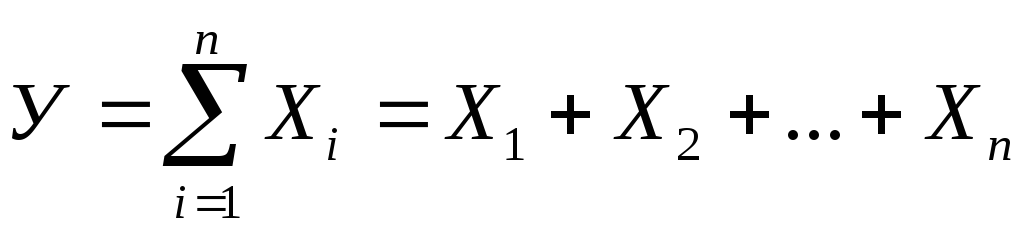 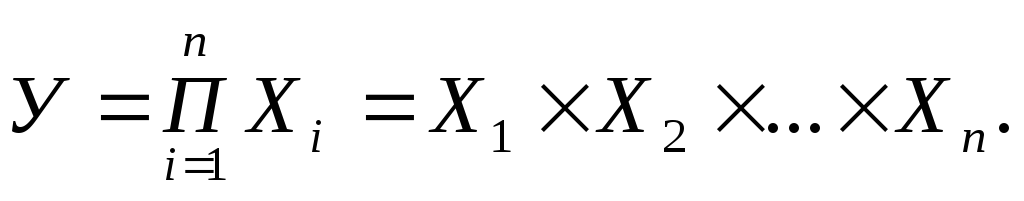 Для розв’язання задач детермінованого факторного аналізу використовуються наступні методичні способи:

ланцюгових підстановок;

абсолютних різниць;

відносних різниць;

індексний;

пропорційного ділення;

часткової участі;

інтегральний;

логарифмічний.
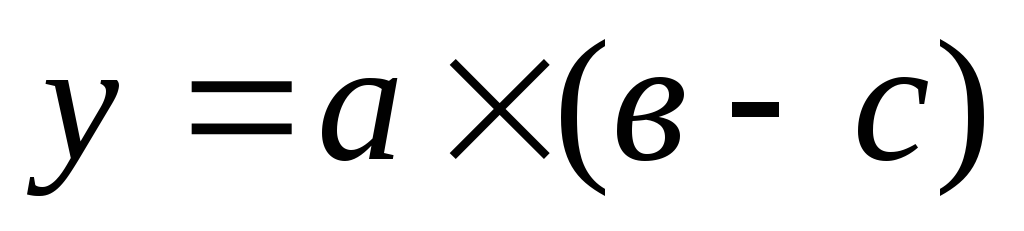 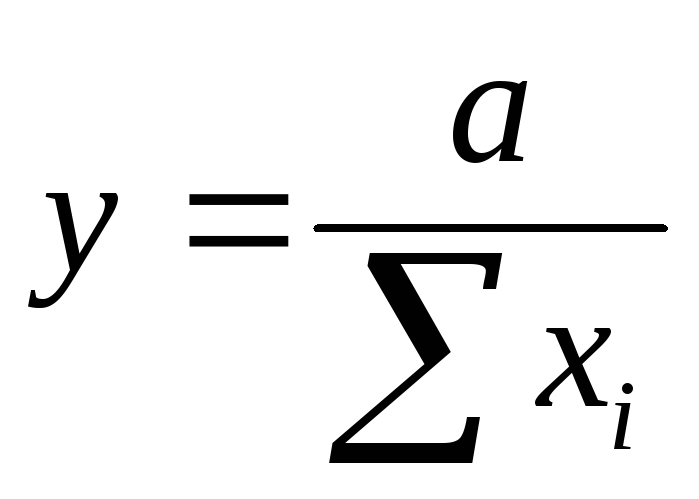 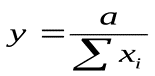 Способи ланцюгових підстановок, абсолютних різниць, відносних різниць та індексний ґрунтуються на принципі елімінування (від лат. «eliminare» – виключати, усувати).

Елімінування – означає усунення, виключення впливу всіх факторів на величину результативного показника, крім одного. При цьому виходять з умовного припущення про те, що всі фактори змінюються незалежно один від одного: спочатку змінюється один, а всі інші залишаються без зміни, потім змінюються два, потім три і т.д. за умови незмінності інших. Це дає можливість визначити вплив кожного фактору окремо на величину показника, що досліджується.
Методична схема застосування способу ланцюгових підстановок у мультиплікативних моделях

Нехай У = А х В х С

трифакторна мультиплікативна модель,

де У – результативний показник;

А, В, С – факторні показники.

Розрахунки впливу факторів на зміну результативного показника виконуються у три етапи:
І етап. Розрахунок значень результативного показника у базовому періоді, умовних і звітному періоді шляхом послідовної заміни базових значень факторних показників на звітні значення:

1. Показник базового періоду: У0 = А0 х В0 х С0.

2. Показник умовний 1: УУМ1 = А1 х В0 х С0. 

3. Показник умовний 2: УУМ2 = А1 х В1 х С0.

4. Показник звітного періоду: У1 = А1 х В1 х С1.

Якщо за умовою задачі відомі значення У0 і У1, їх розрахунок не проводиться.
ІІ етап. Розрахунок загальної зміни результативного показника, у тому числі за рахунок кожного фактора, які включені у детерміновану факторну модель.
Загальна зміна (+,-) результативного показника У, одиниця вимірювання:

ΔУ = У1 – У0 ,
у тому числі за рахунок факторів:

1) А: ΔУА = УУМ1 – У0 ;

2) В:  Δ УВ = УУМ2 – УУМ1 ;

3) С:  Δ УС = У1 – УУМ2 .
ІІІ етап. Проведення перевірки правильності виконаних розрахунків за формулою

Δ У =  Δ УА +  Δ УВ +  Δ УС ,

тобто алгебраїчна сума впливу факторів повинна дорівнювати загальній зміні результативного показника.
Використовуючи спосіб ланцюгових підстановок, потрібно дотримуватися певних правил, що визначають послідовність і особливості розрахунку:

1) кількість умовних значень результативного показника на одиницю менша від кількості факторів у детермінованій факторній моделі;

2) точність заокруглення значень результативного показника на першому етапі розрахунків повинна бути ідентичною (вона залежить від економічного змісту та одиниці вимірювання показника);

3) в першу чергу підлягають заміні кількісні фактори, далі – структурні, в останню чергу – якісні;

4) якщо в модель уключені декілька кількісних, структурних або якісних показників, послідовність підстановки залежить від рівня підпорядкування факторів: спочатку замінюють фактори першого рівня, потім другого і т.д.;

5) результати розрахунків на другому етапі відображаються числовими значеннями зі знаками „+” або „-”.
Спосіб ланцюгових підстановок має як переваги, так і недоліки.

Переваги:
універсальність застосування (для всіх типів моделей);
простота використання.

Недоліки:
результати факторного аналізу залежать від вибраного порядку заміни факторів;

якщо на першому етапі допущені помилки в розрахунках, то при перевірці їх результатів (третій етап) усе буде сходитися, адже:

Δ У =  Δ УА +  Δ УВ +  Δ УС= УУМ1 – У0+ УУМ2 – УУМ1+ У1 – УУМ2 = = У1 – У0 =  Δ У , 

але такі результати не матимуть економічного змісту;

при застосуванні цього способу виникає певний залишок зміни результативного показника, який додається до величини впливу останнього фактора.
Контрольні питання 
1. Визначте сутність та основну мету економічного аналізу у контролінгу. 
2. Що є предметом в економічному аналізі? 
3. Які види економічного аналізу Ви знаєте? 
4. Охарактеризуйте сутність оперативного аналізу діяльності підприємства. 
5. Визначте основні завдання поточного економічного аналізу. 
6. У чому полягає процес проведення перспективного економічного аналізу підприємства? 
7. Класифікуйте показники в економічному аналізі за основними ознаками. 
8. Які вимоги повинні дотримуватися при формуванні системи показників оперативного аналізу в системі контролінгу? 
9. Визначте роль аналізу відхилень основних показників діяльності підприємства. 
10. Які фактори зумовлюють виникнення відхилень?